December 2022TFCG SLIDE DECK
Dish Wireless @ Pepco 615-S
(2022112013)
2013 - PEPCO 615-S
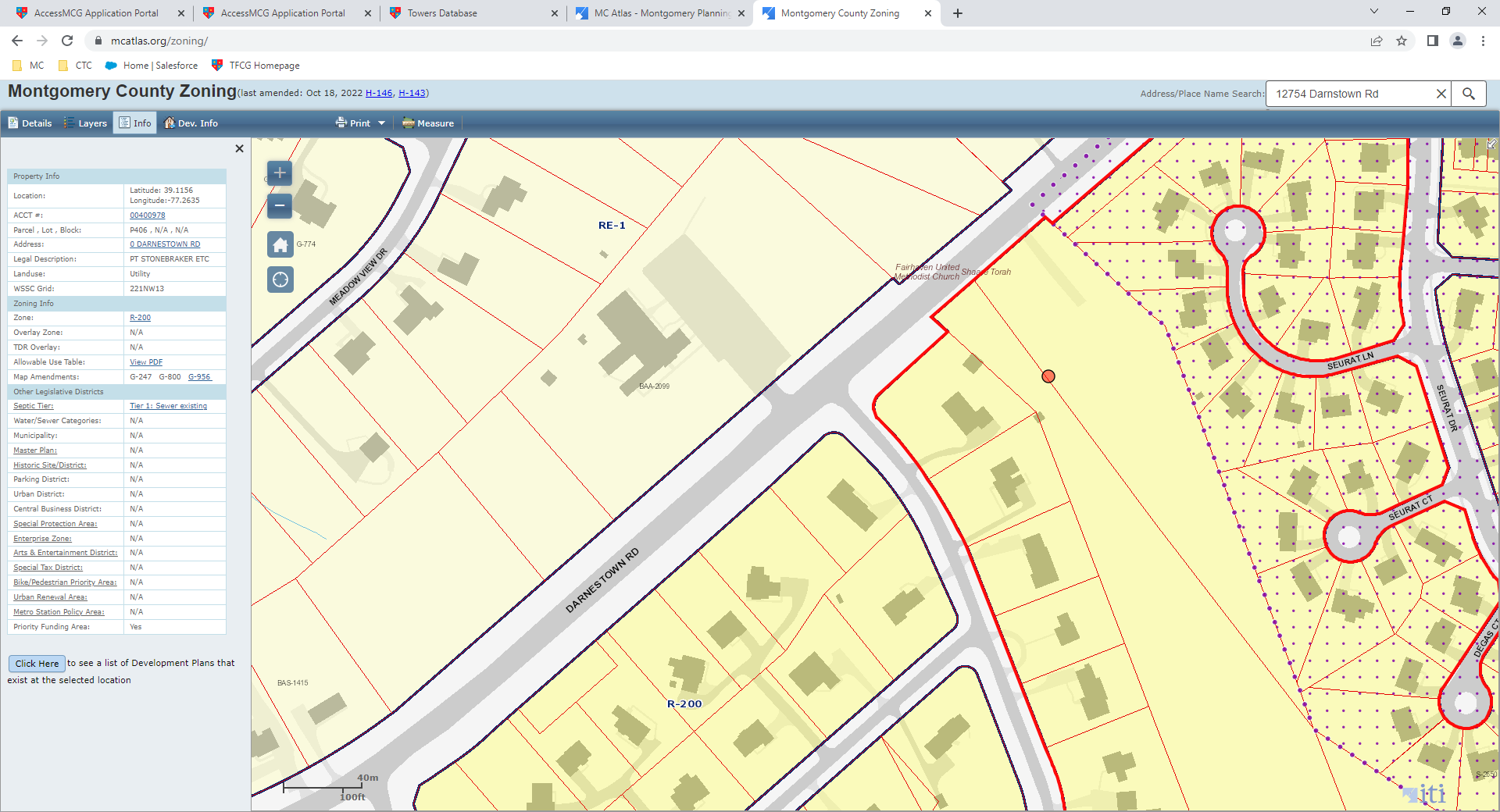 [Speaker Notes: PEPCO transmission tower in the greater Gaithersburg area, off of Darnestown Rd. The area is zoned R-200.]
2013 - PEPCO 615-S
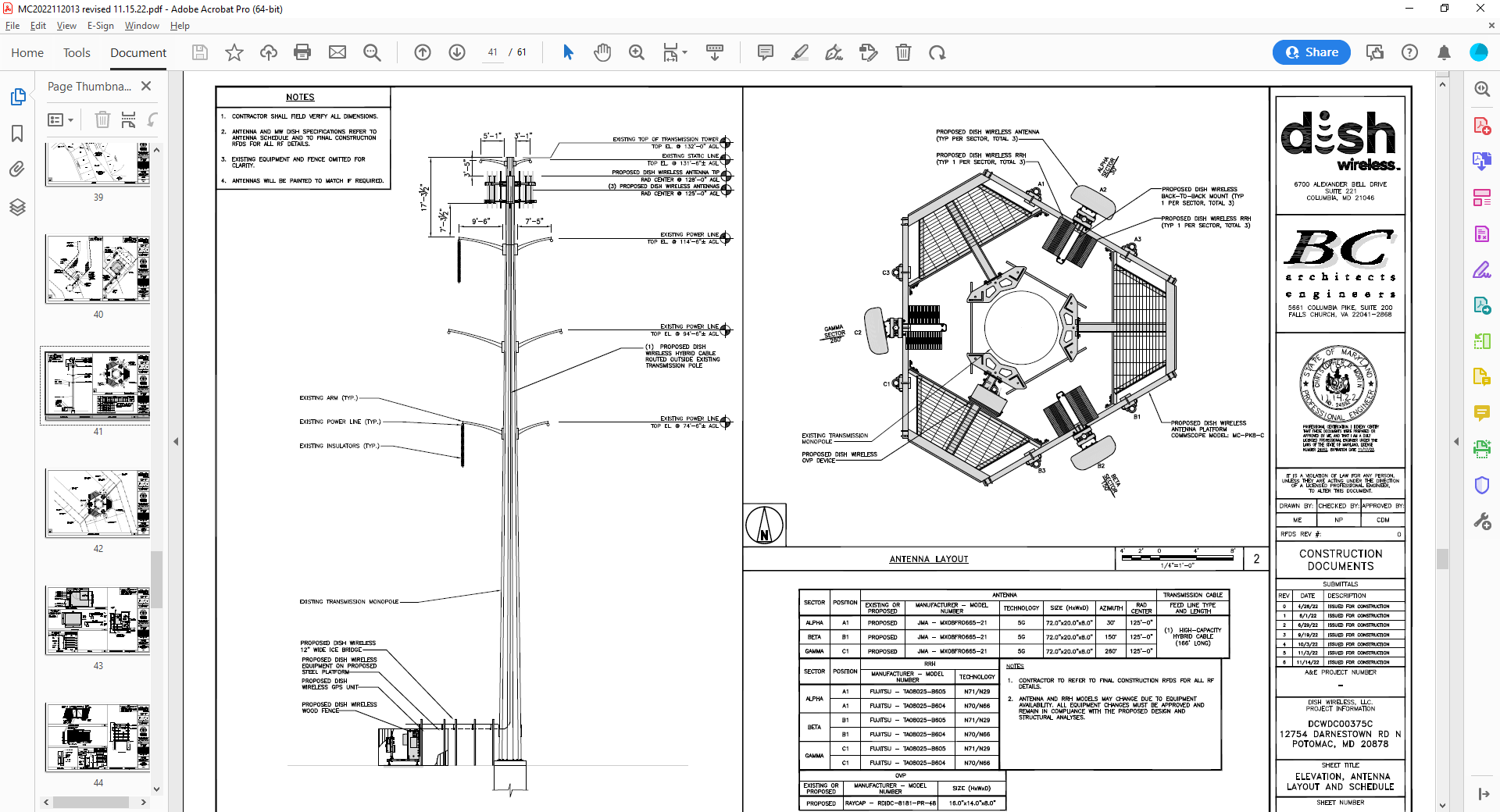 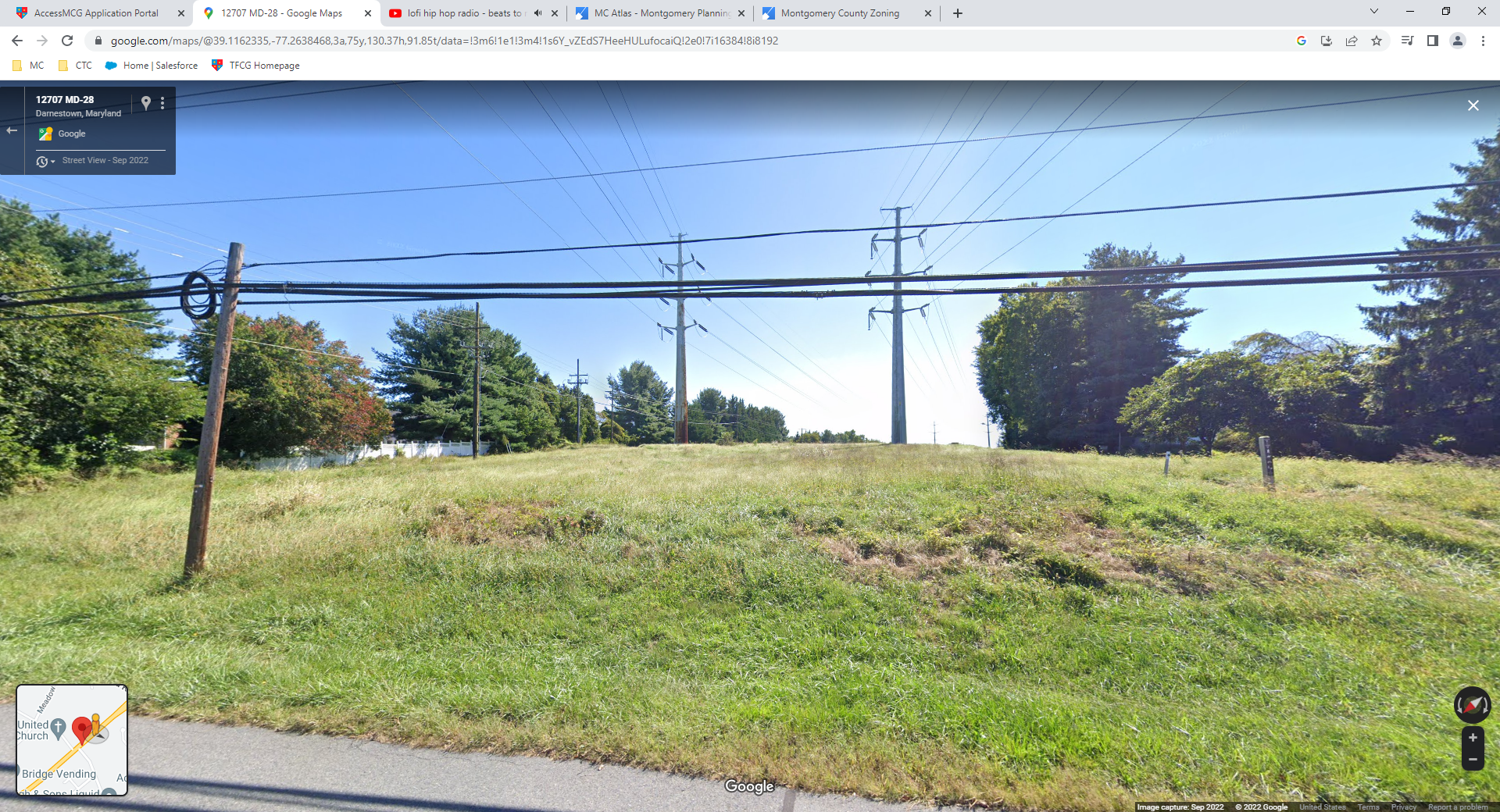 [Speaker Notes: Antennas will be installed at a RAD center of 125’ on the existing 132’ PEPCO transmission tower. There are no antennas currently colocated on 615-S.]
2013 - PEPCO 615-S
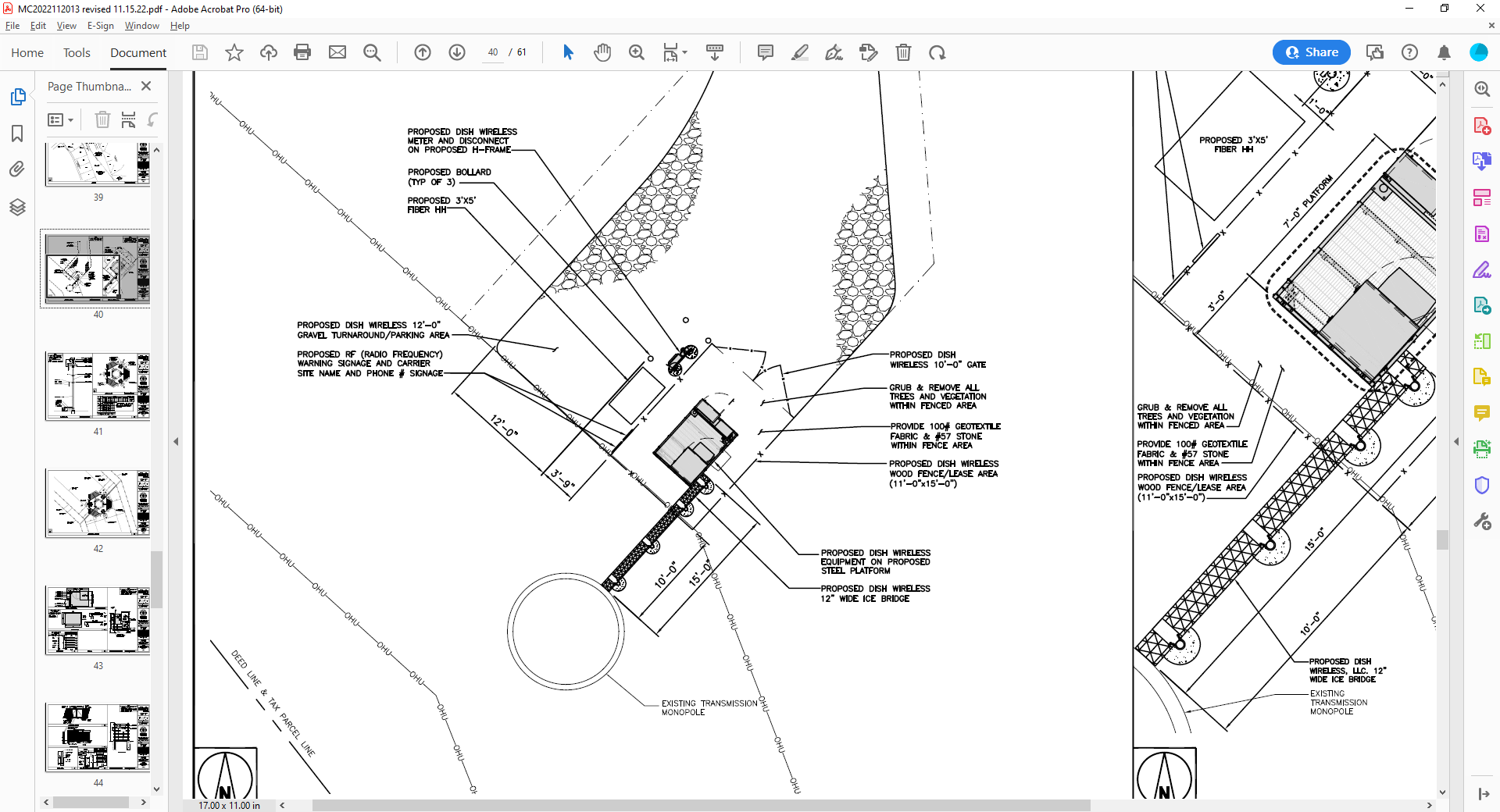 [Speaker Notes: One new equipment cabinet will be added to a new steel platform at the foot of the existing transmission pole. We recommend this application.]